Configuración y Gestión con el Server Manager
José Parada Gimeno
ITPro Evangelist
jparada@microsoft.com
Agenda
Perspectiva Histórica
Mejoras en Windows Server 2008
Server Manager & SML
Windows Server 2003La instalación, fortificación y la gestión de los diferentes roles estaba dispersa entre varias herramientas y consolas
Instalación de Windows Server 2003
Actualizaciones de Seguridad
Administre su Servidor
Asistente para Configurar su Servidor
Añadir/Quitar Componentes de Windows
Administrar el Servidor
Asistente para la configuración de Seguridad (SCW)
Administrar Windows Server 2008
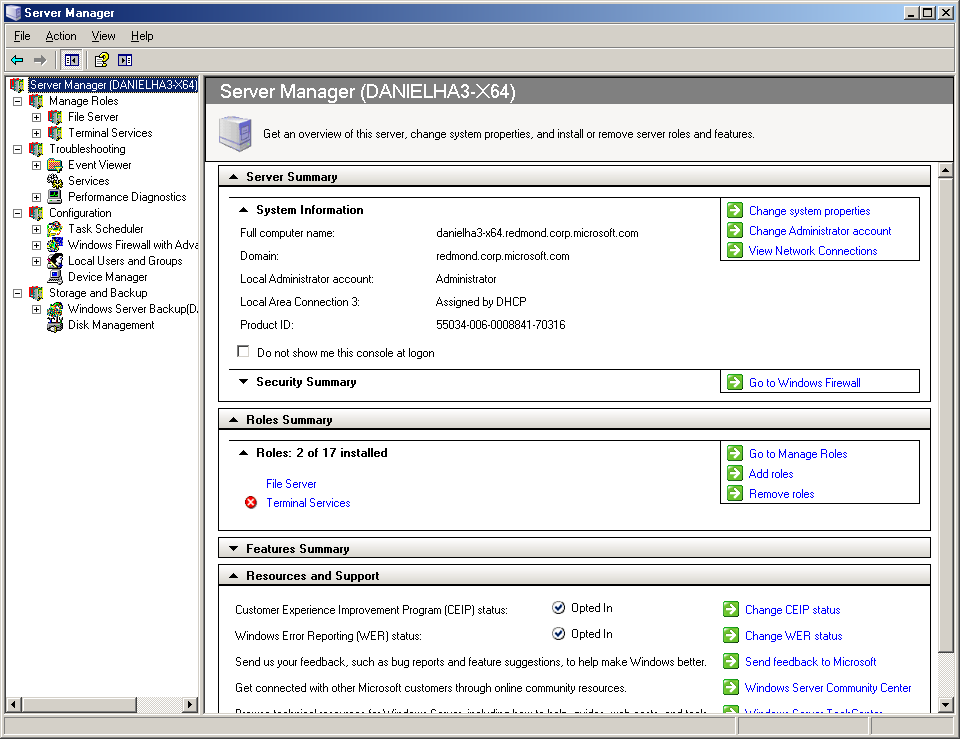 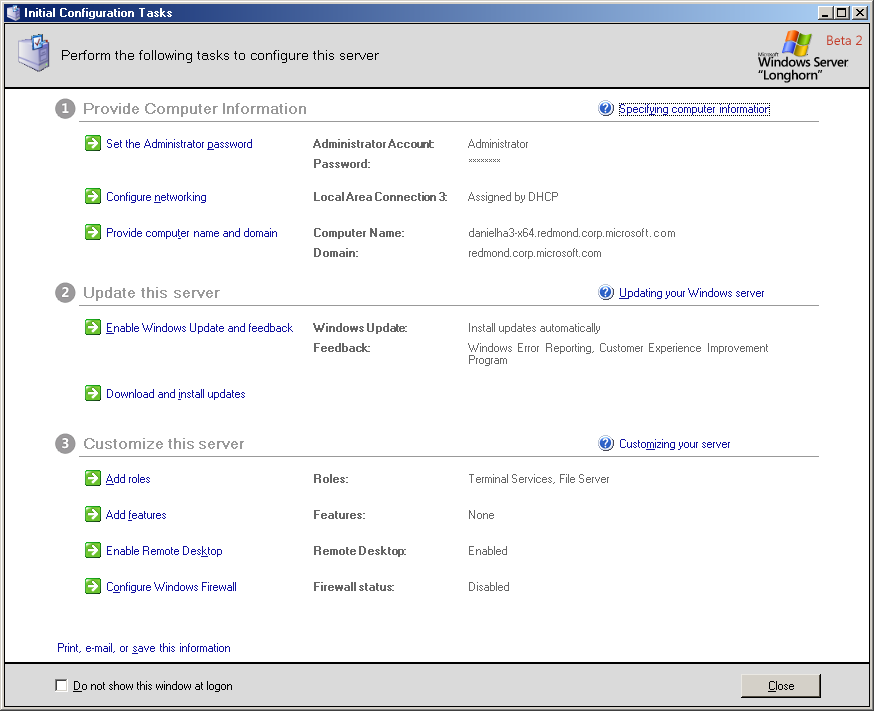 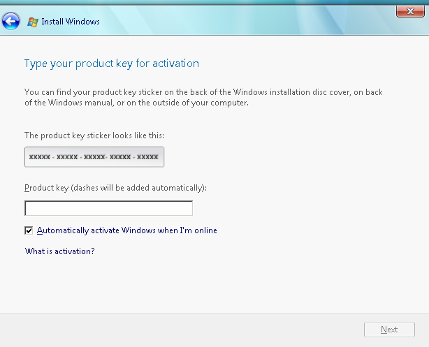 Administrador del Servidor
Configuración Inicial
Instalación del Producto
Proceso de Instalación
Configuración Inicial
Server ManagerExperiencia unificada para añadir, configurar y gestionar roles
Tareas iniciales de Configuración
Expone las tareas necesarias para completar la instalación y conseguir que el Servidor este operacional
Experiencia única para configurar el Servidor
Guía al usuario para añadir y quitar roles y funcionalidades de manera segura
Portal para una Gestión continua
Muestra el estado del servidor, expone las tareas de gestión clave, y guía al usuario hacia las herramientas avanzadas.
Automatización desde la línea de Comando
Proporciona una línea de comando para automatizar y scriptar instalaciones
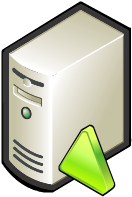 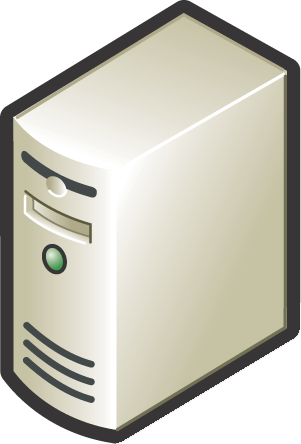 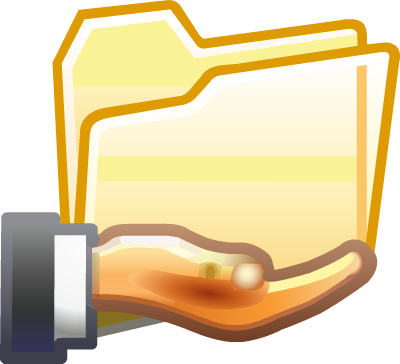 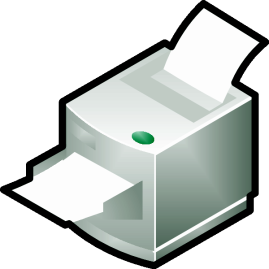 Roles de Servidor
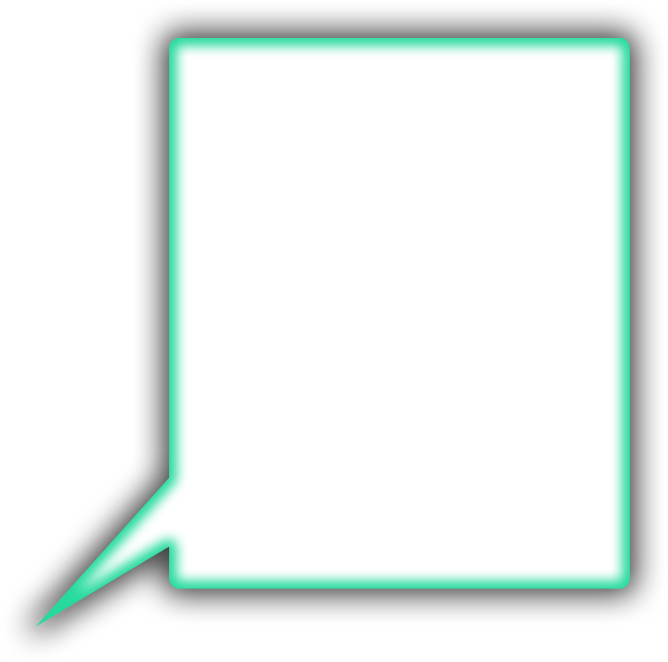 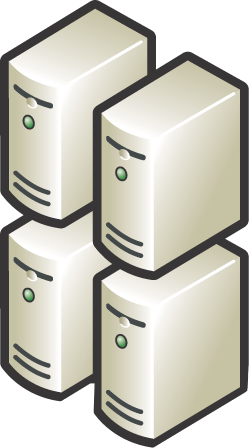 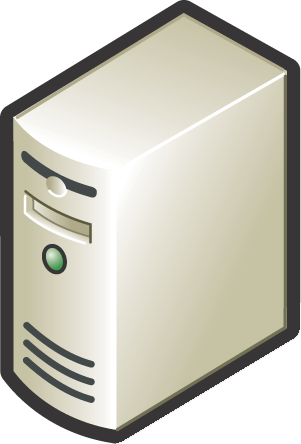 Web Server
IIS Management Tools
Server Side Includes
FTP Server
ASP
CGI
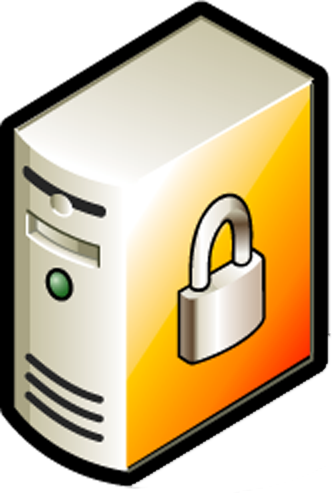 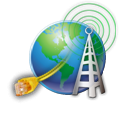 Los roles estan securizados por defecto
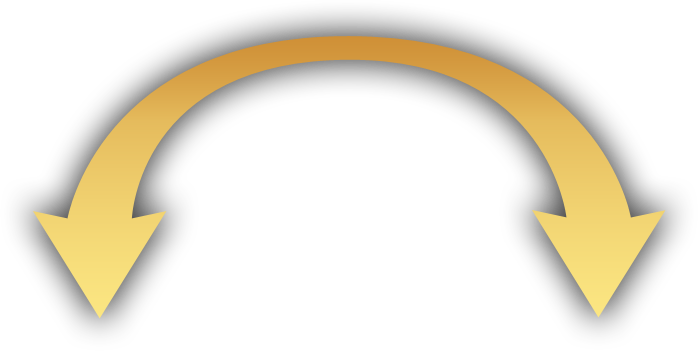 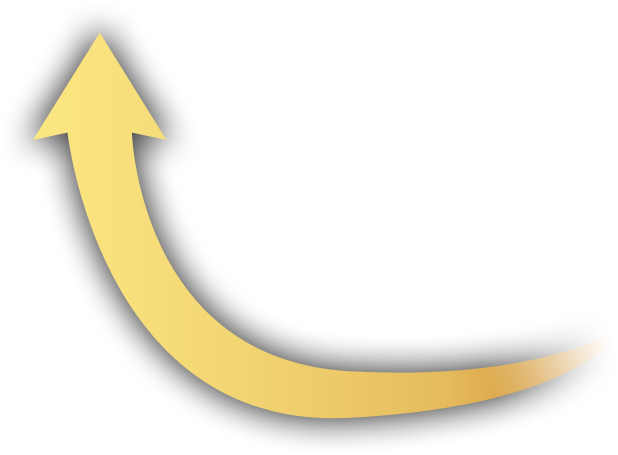 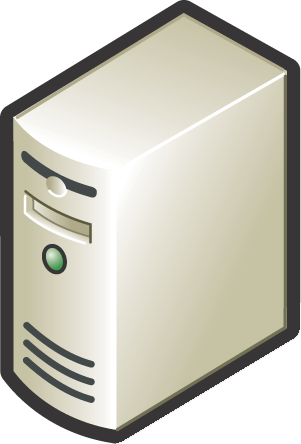 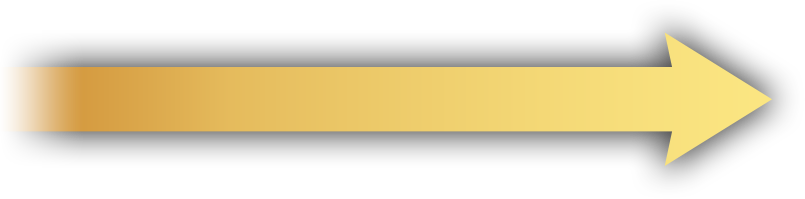 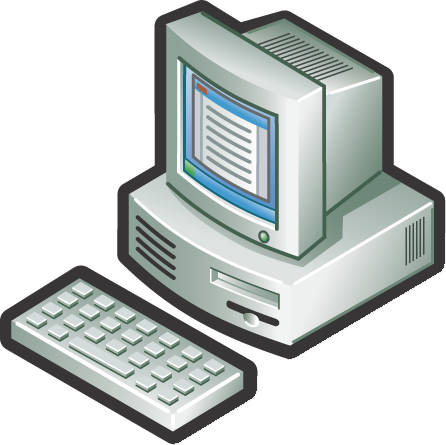 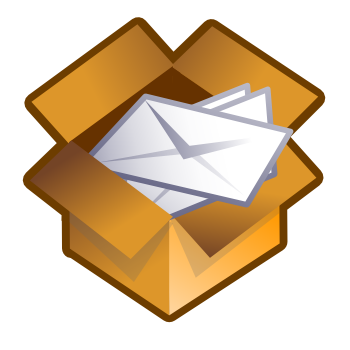 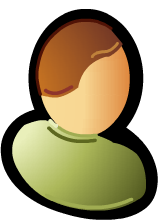 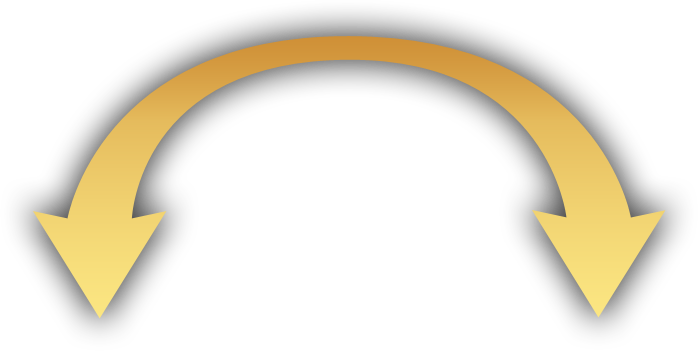 Funcionalidades
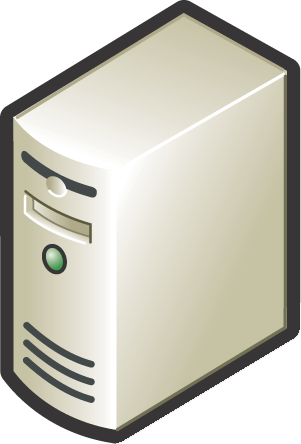 Backup
Asistencia Remota
Failover Cluster
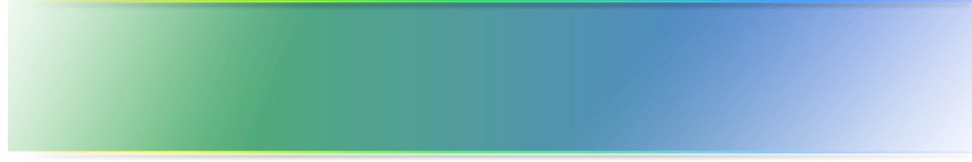 Porque son importantes los asistentes
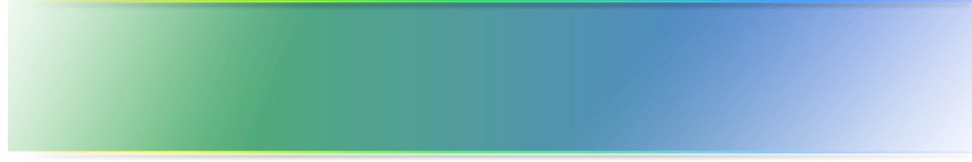 Que funciona de diferente manera
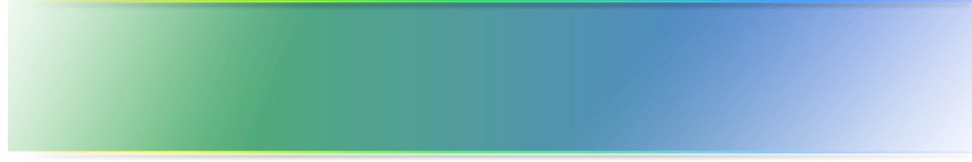 Usar el asistente para añadir roles
Asistentes de Server Manager
Server Manager
Servermanagercmd
Línea de comando del Server Manager
Se ejecuta desde CMD tradicional o desde la Power Shell.
Sirve para:
Listar la configuración de un equipo
Salvar la configuración de un equipo
Duplicar la configuración de un equipo 
Automatizar instalaciones
Dejar contentos a los “amantes” de la línea de comando
Etc…
Opciones de Servermanagercmd
-Query :Muestra un listado de todos los roles, roles de servicio y funcionalidades disponibles
-Install : Instala el role, el servicio para el role o la funcionalidad en el equipo
-Remove : Desinstala el role, servicio para el role o la funcionalidad en el equipo
-Whatif :Muestra las operaciones a realizar en el equipo
ServerManagerCMD
Server Manager & SMLSML model = IT system blueprint
Service Modeling Language (SML) proporciona un conjunto rico de construcciones para modelar sistemas complejos de TI. 
Server Manager esta construido sobre SML y utiliza los modelos SML para definir los roles y funcionalidades
SML captura información sobre el sistema
Estructura del sistema
Objetos y relaciones
Prerrequisitos y restricciones
Configuración deseada
Configuraciones por defecto, mejores practicas y recomendaciones.
La infraestructura SML se encarga de la instalación y configuración de roles y funcionalidades
Gestión basada en un Modelo
Server Manager + SML
Administrator de Sistemas
Sistema Real
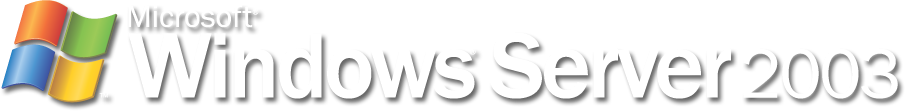 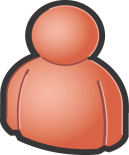 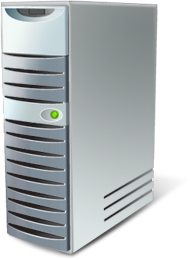 Modelo SML
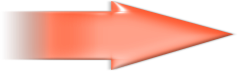 1. Petición de Cambio
2. Valida la Petición    de Cambio
4. Efectua Cambios
3. Actualizael modelo
SML en Accion
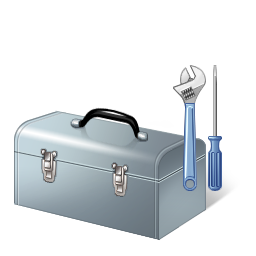 Instalación
Configuración
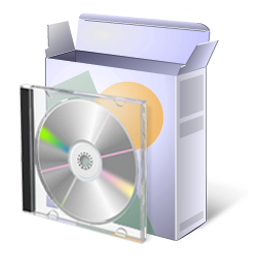 Terminal Services
DHCP
Windows SharePoint Services
TS Gateway
TS Licensing
Should have
activated scopes
Should be
authorized in AD
Windows Internal Database
Web
Server
(IIS)
Should have a
static IP address
Dependencias de SharePoint
<!-- SharePoint install dependencies -->
<xs:sequence>
  <xs:element ref=“tns:StaticContent” />
  <xs:element ref=“tns:DefaultDocument” />
  <xs:element ref=“tns:DirectoryBrowse” />
  <xs:element ref=“tns:AspNetPages” />
  <xs:element ref=“tns:HttpLogging” />
  <xs:element ref=“tns:LoggingTools” />
  <xs:element ref=“tns:RequestMonitor” />
  <xs:element ref=“tns:Tracing” />
  <xs:element ref=“tns:NetFramework” />
  <xs:element ref=“tns:WindowsInternalDatabase” />
  ...
</xs:sequence>
Propiedades de Ambito DHCP
<!-- Scope settings -->
<xs:sequence>
  <xs:element name=“ScopeName” type=“xs:string” />
  <xs:element name=“IsActive” type=“xs:boolean” />
  <xs:element ref=“tns:ScopeAddressRange” />
  <xs:element ref=“tns:SubnetMask” />
  <xs:element name=“LeaseDuration” type=“xs:int”/>
  <xs:element ref=“tns:Gateway” minOccurs=“0”/>
</xs:sequence>
<cmn:InitialValueInfo>
  <tns:DhcpScope>
    <tns:IsActive>true</tns:IsActive>
  </tns:DhcpScope>
</cmn:InitialValueInfo>
Servicios de TS Gateway
<win:Services>
  <win:Service>
    <win:ShortName>TSGateway</win:ShortName>
    <win:MustBeStarted>true</win:MustBeStarted>
  </win:Service>
 <win:Service>
    <win:ShortName>W3svc</win:ShortName>
    <win:MustBeStarted>true</win:MustBeStarted>
  </win:Service>
  <win:Service>
    <win:ShortName>IAS</win:ShortName>
    <win:MustBeStarted>true</win:MustBeStarted>
  </win:Service>
  ...
</win:Services>
Recursos Presenciales-Hands on Labs  http://www.microsoft.com/spain/seminarios/hol.mspx
Microsoft Windows Server 2008. Administración

Microsoft Windows Server 2008. Active Directory

Microsoft Windows Server 2008. Internet Information Server 7.0

 Microsoft Windows Vista. Business Desktop Deployment
Recursos Virtuales-Virtual Labs http://technet.microsoft.com/en-us/windowsserver/2008/bb512925.aspx
Managing Windows Server 2008 and Windows Vista using Group Policy
Managing Windows Vista and Windows Server 2008 Network Bandwidth with Policy-based Quality of Service
Windows Server 2008 Beta 3 Server Core
Windows Server 2008 Beta 3 Server Manager
Centralized Application Access with Windows Server 2008 Beta 3
Deployment Services (WDS) in Windows Server 2008 Beta 3
Fine Grained Password Settings in Windows Server 2008 Beta 3
Managing Network Security Using Windows Firewall with Advanced Security Beta 3
Windows Server 2008 Enterprise Failover Clustering
Managing TS Gateway and RemoteApps in Windows Server 2008 Beta 3
Managing Windows Server 2008 Using New Management Technologies Beta 3
Network Access Protection with IPSec Enforcement
Using APPCMD Command Line or UI with IIS 7 in Windows Server 2008 Beta 3
Using PowerShell in Windows Server 2008 Beta 3
Recursos TechNet
TechCenter de Windows Server 2008
	http://www.microsoft.com/spain/technet/prodtechnol/windowsserver/2008/default.mspx
Próximos webcasts en vivo
	http://www.microsoft.com/spain/technet/jornadas/default.mspx
Webcasts grabados sobre Windows Server
	http://www.microsoft.com/spain/technet/jornadas/webcasts/webcasts_ant.aspx?id=1
Webcasts grabados otras tecnologías Microsoft
	http://www.microsoft.com/spain/technet/jornadas/webcasts/webcasts_ant.aspx
Foros técnicos
	http://forums.microsoft.com/technet-es/default.aspx?siteid=30
Recursos TechNet
Registrarse a la newsletter TechNet Flash
	http://www.microsoft.com/spain/technet/boletines/default.mspx
Obtenga una Suscripción TechNet Plus
	http://technet.microsoft.com/es-es/subscriptions/default.aspx